Incontro Venerdí 9 Aprile 2021
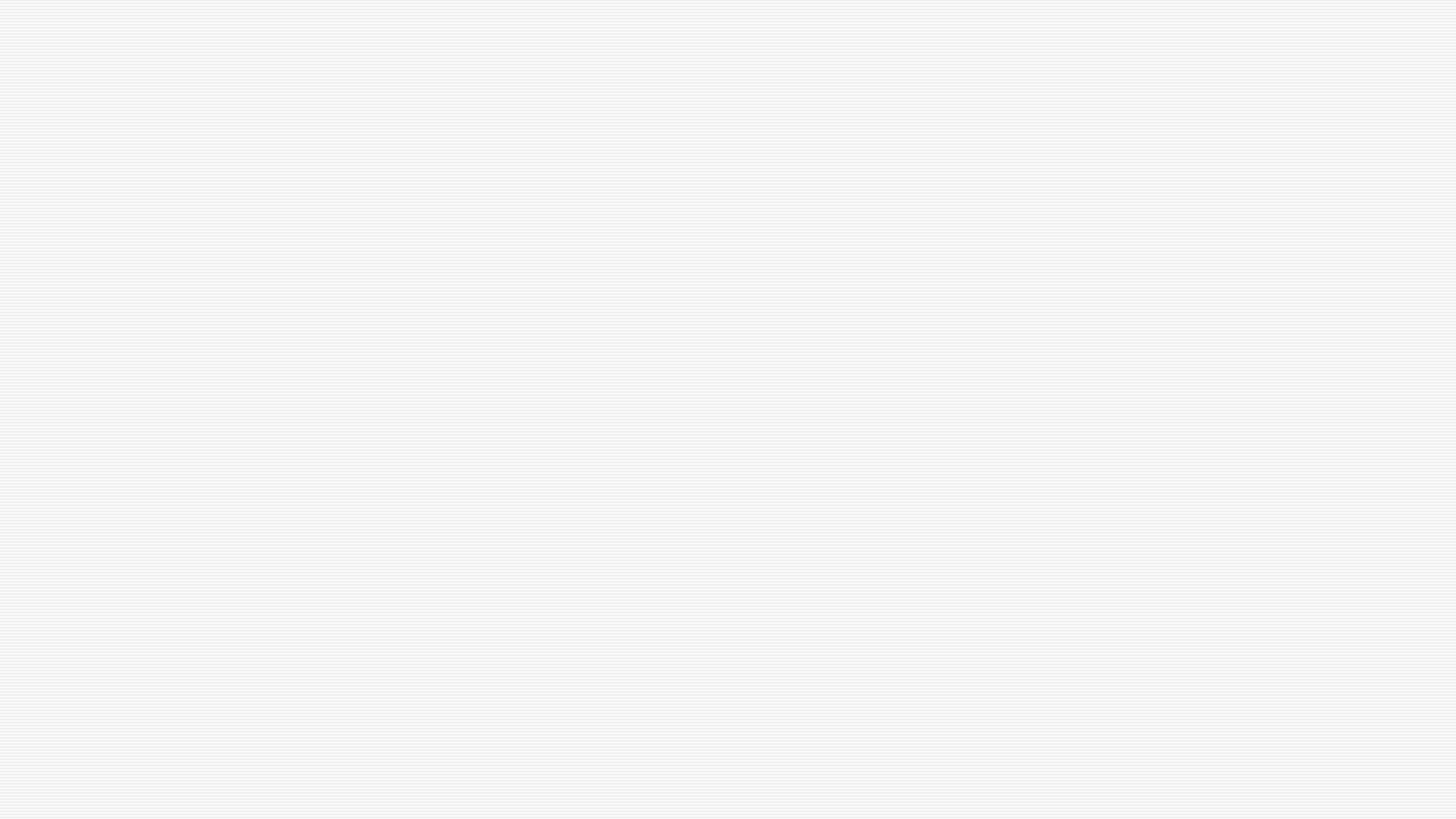 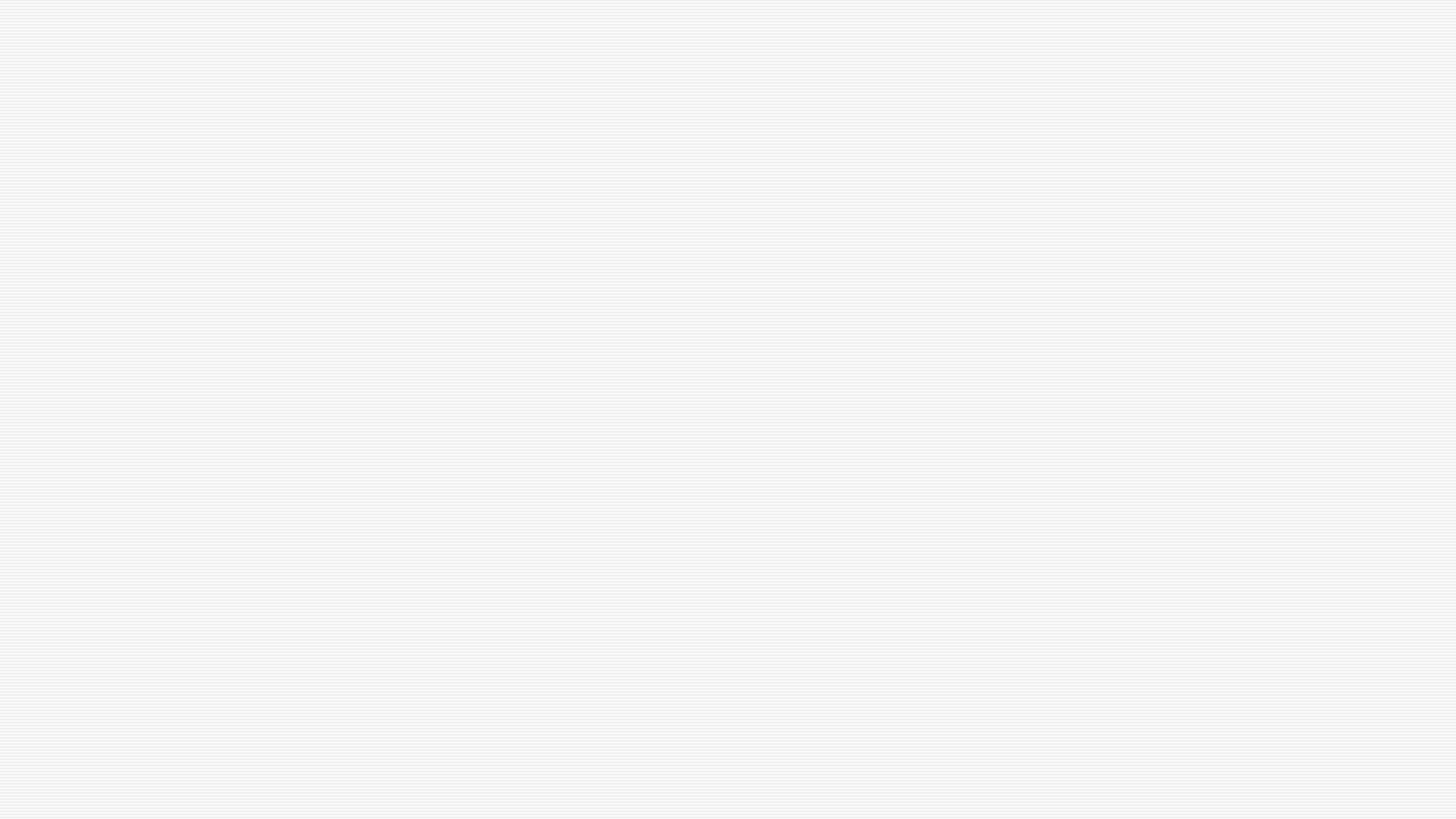 z
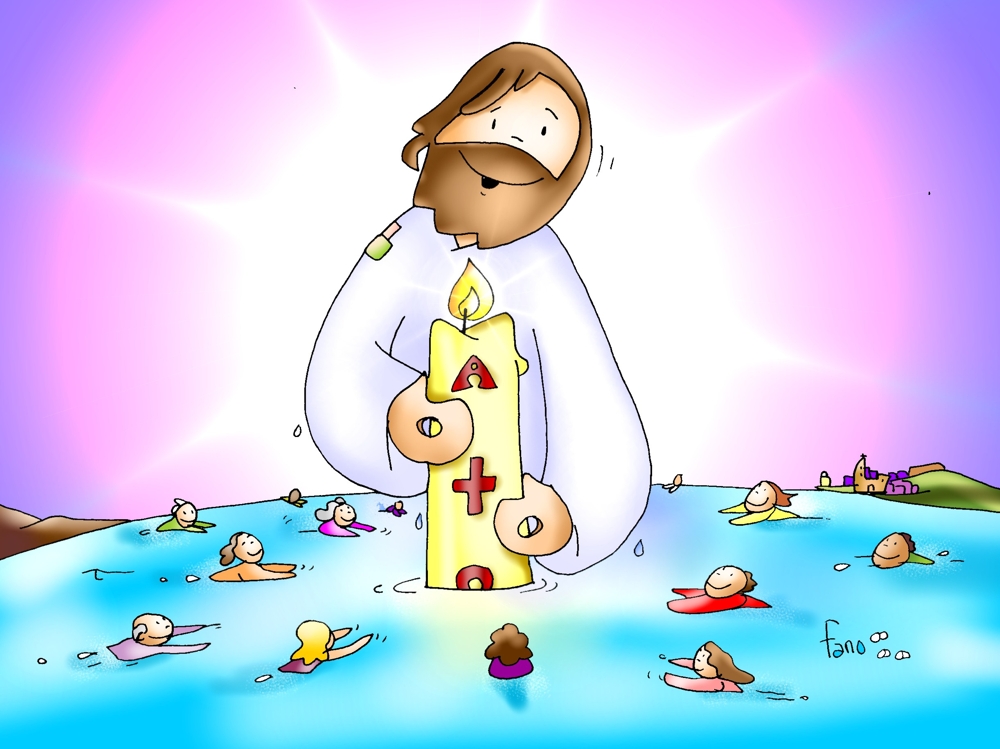 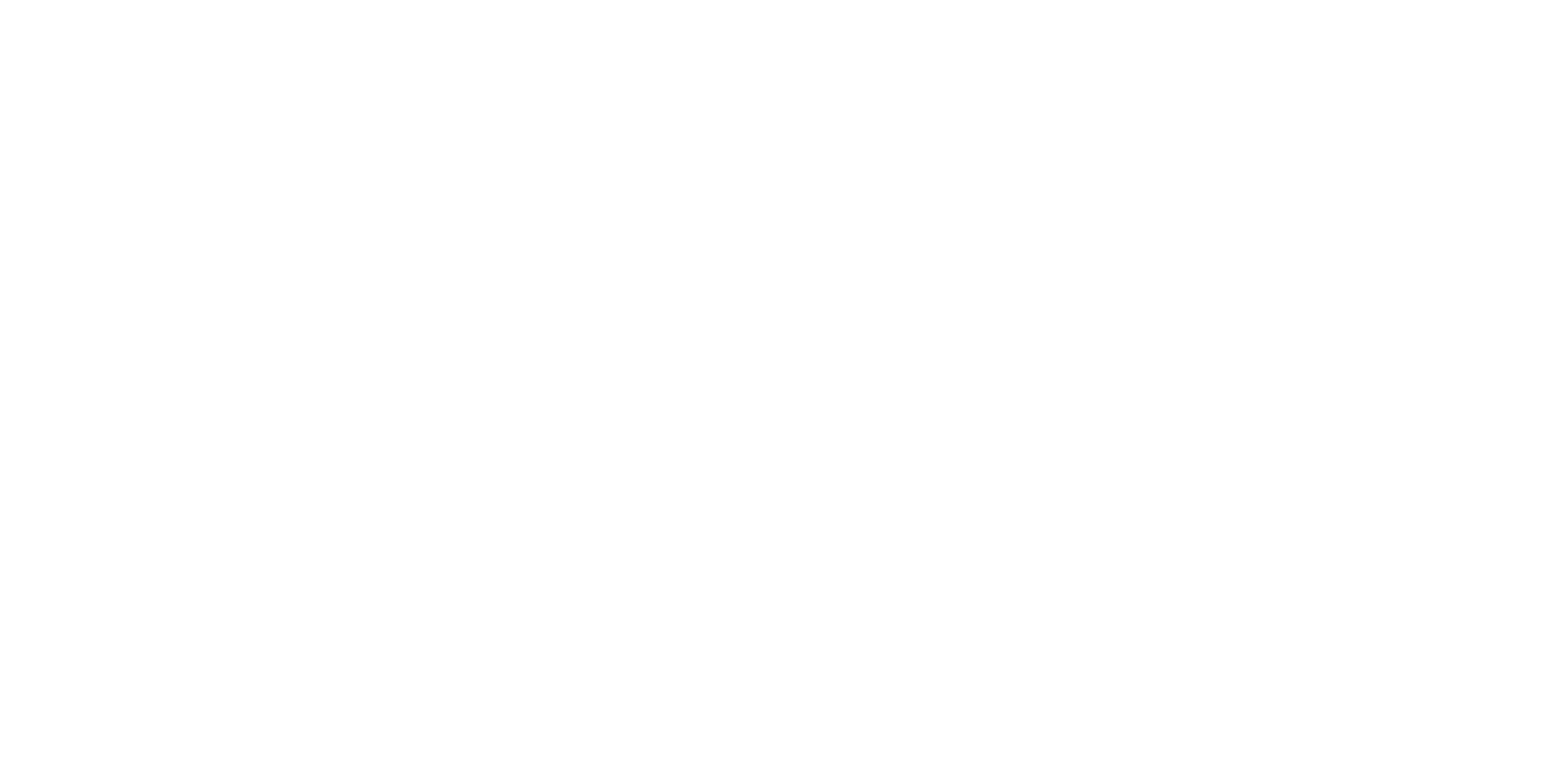 Brano biblico di riferimento: Gv 20, 19-20; 

19La sera di quel giorno, il primo della settimana, mentre erano chiuse le porte del luogo dove si trovavano i discepoli per timore dei Giudei, venne Gesù, stette in mezzo e disse loro: «Pace a voi!». 20Detto questo, mostrò loro le mani e il fianco. E i discepoli gioirono al vedere il Signore. 

24Tommaso, uno dei Dodici, chiamato Dìdimo, non era con loro quando venne Gesù. 25Gli dicevano gli altri discepoli: «Abbiamo visto il Signore!». Ma egli disse loro: «Se non vedo nelle sue mani il segno dei chiodi e non metto il mio dito nel segno dei chiodi e non metto la mia mano nel suo fianco, io non credo».
26Otto giorni dopo i discepoli erano di nuovo in casa e c'era con loro anche Tommaso. Venne Gesù, a porte chiuse, stette in mezzo e disse: «Pace a voi!». 

27Poi disse a Tommaso: «Metti qui il tuo dito e guarda le mie mani; tendi la tua mano e mettila nel mio fianco; e non essere incredulo, ma credente!». 

28Gli rispose Tommaso: «Mio Signore e mio Dio!». 29Gesù gli disse: «Perché mi hai veduto, tu hai creduto; beati quelli che non hanno visto e hanno creduto!».
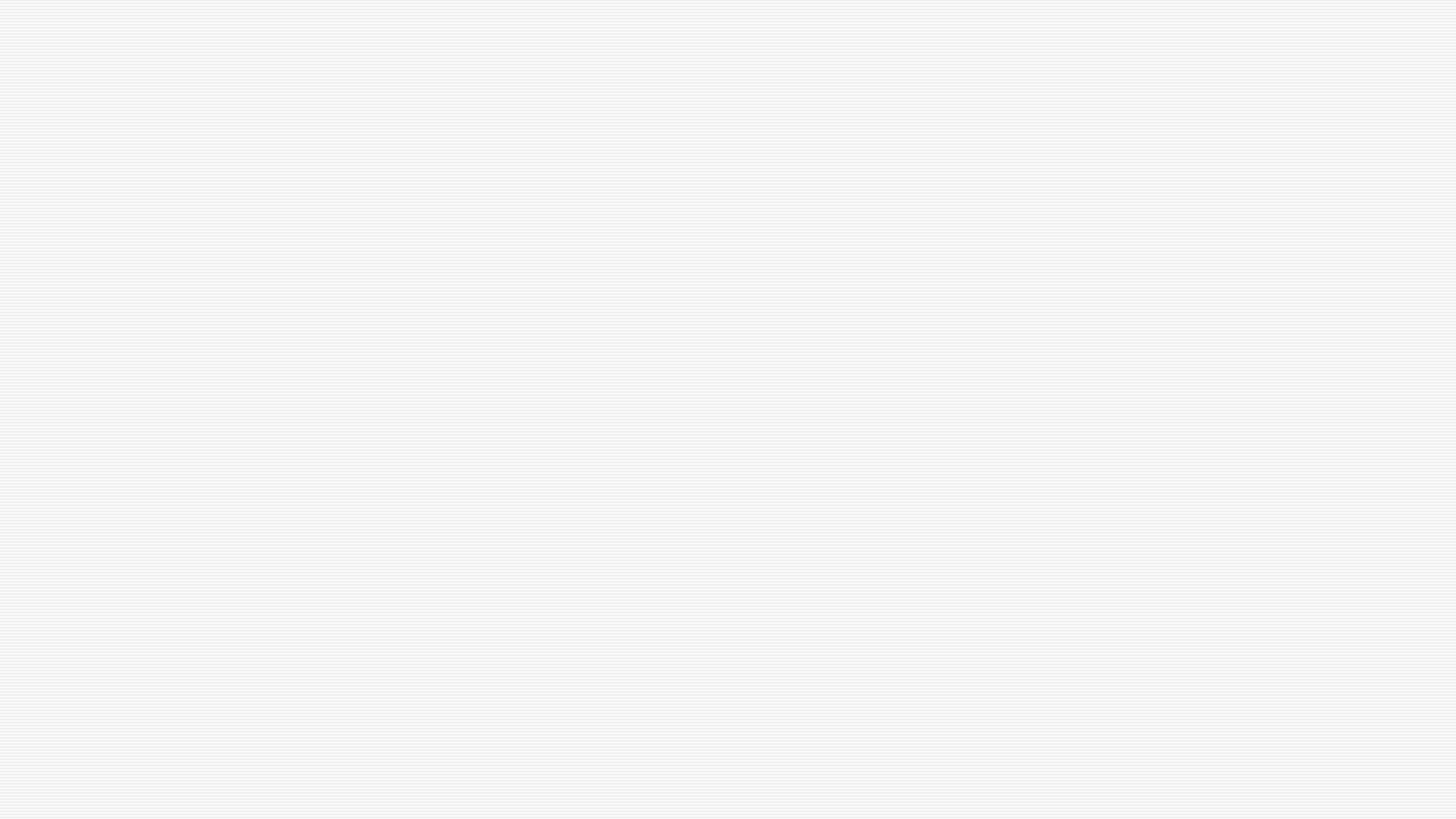 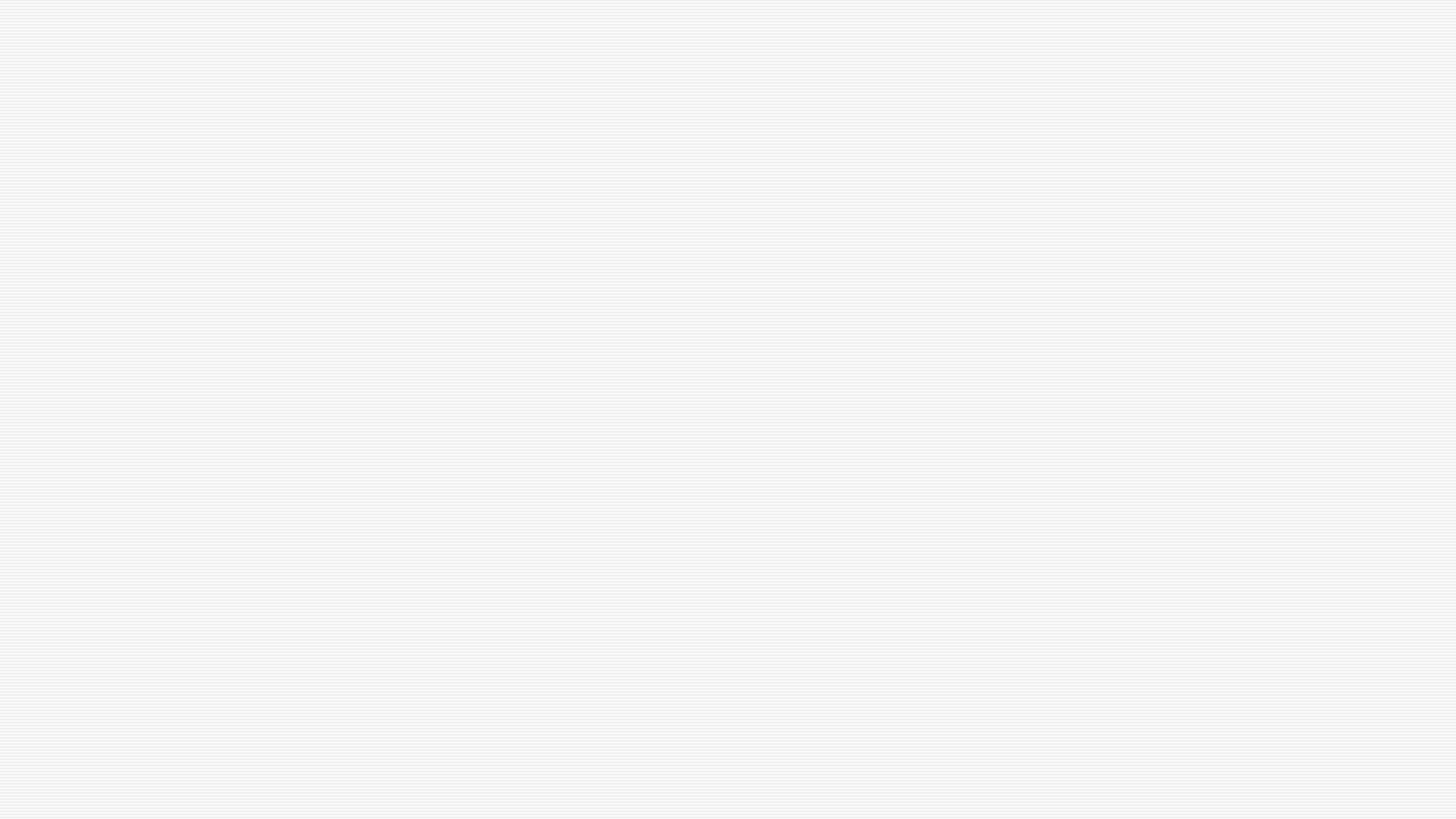 z
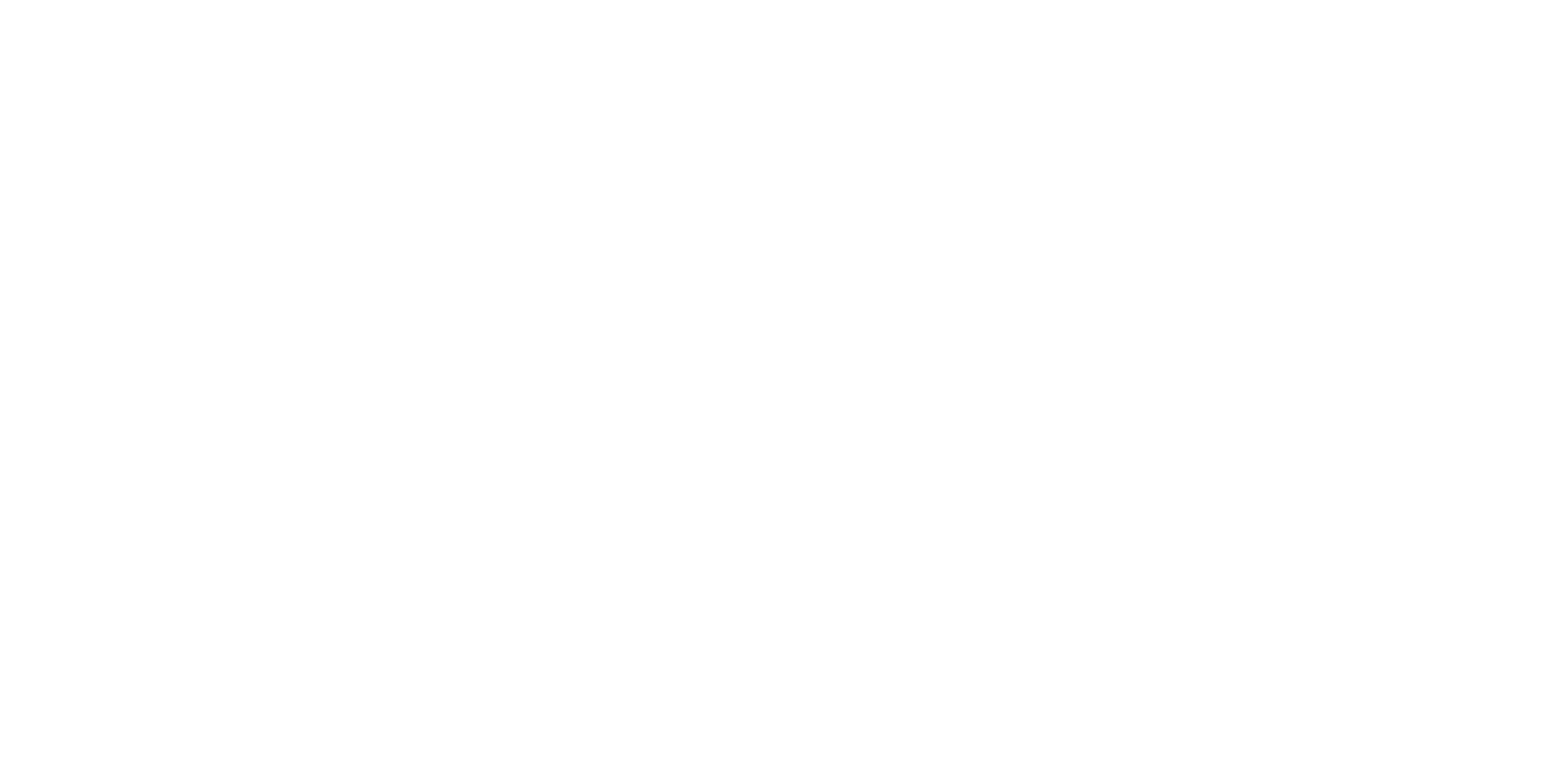 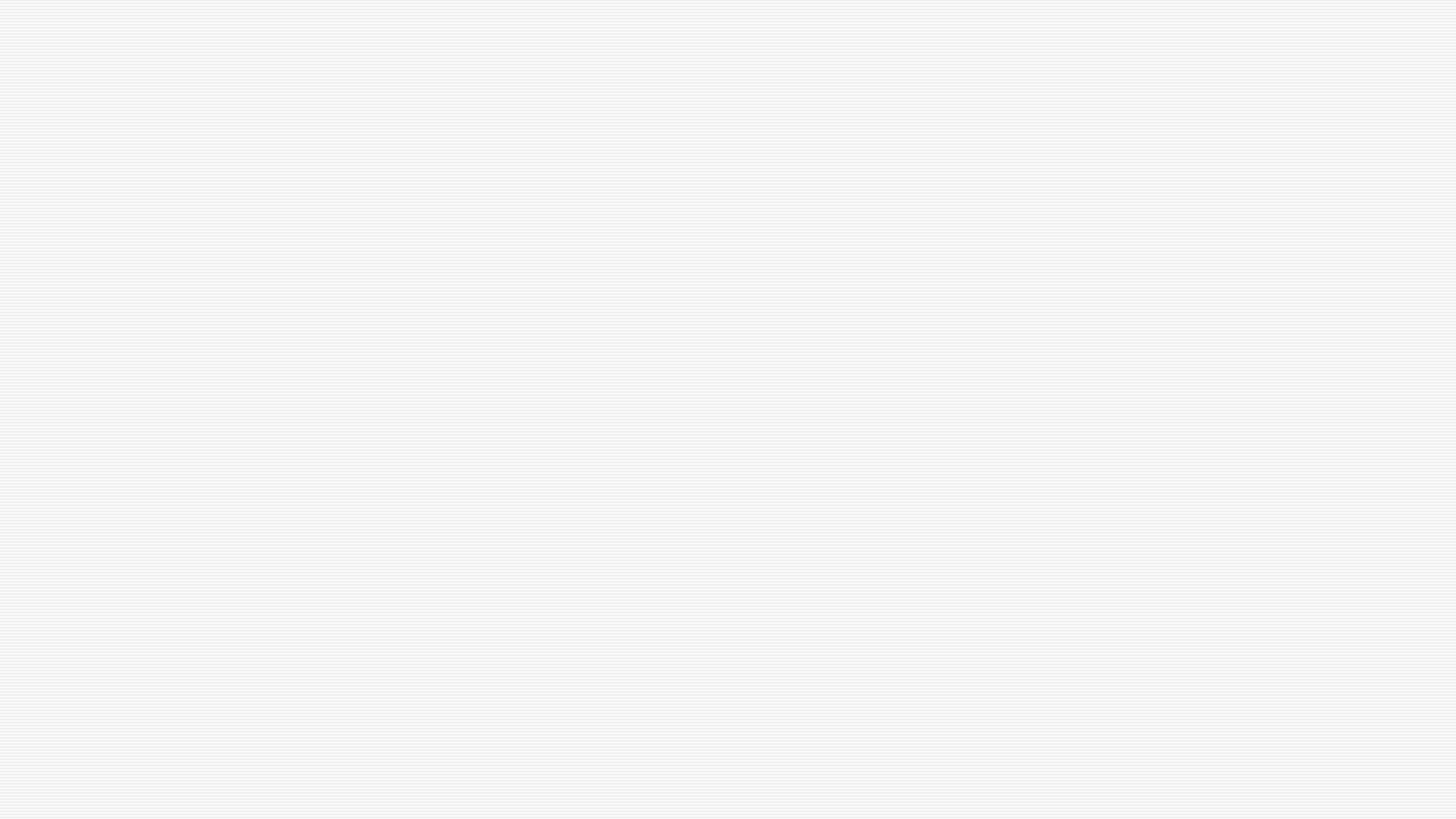 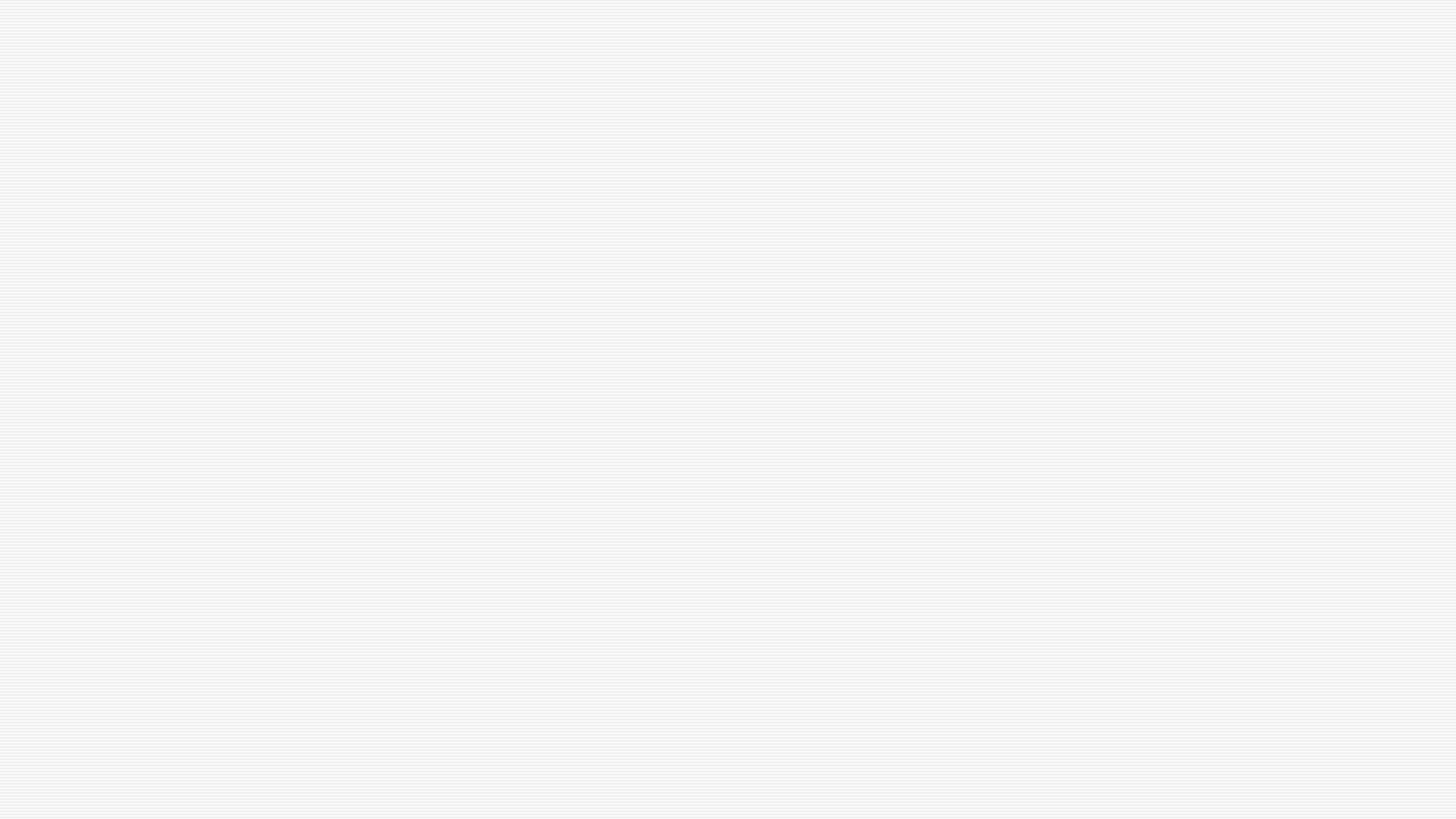 z
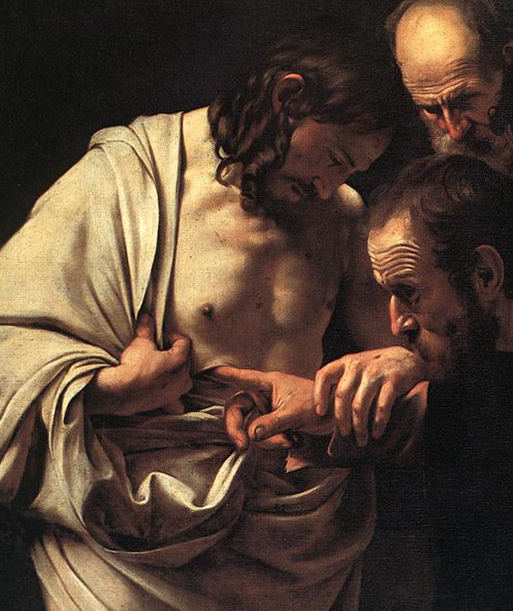 Che cosa si vede sulle mani e sul fianco di Gesù?
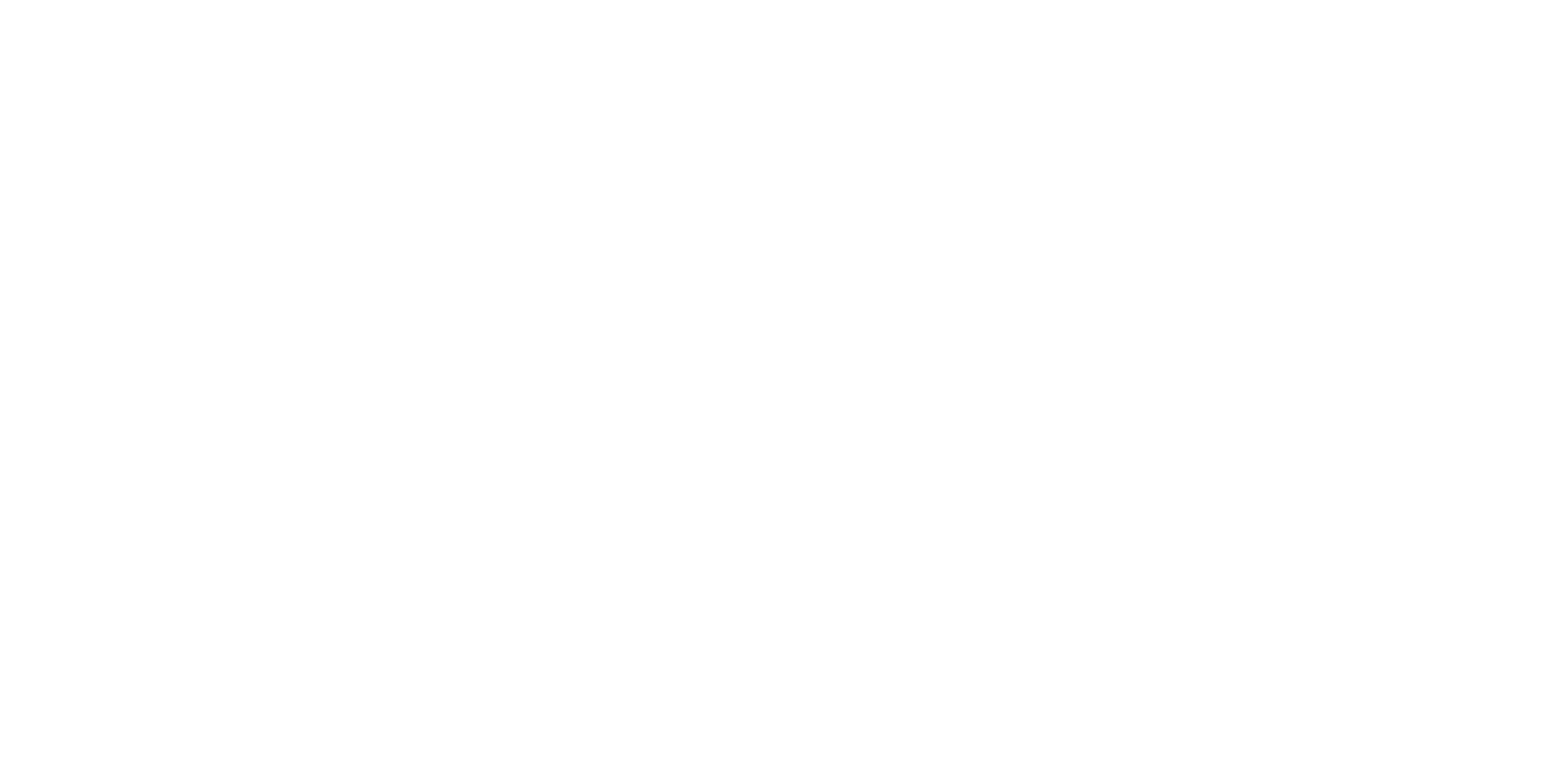 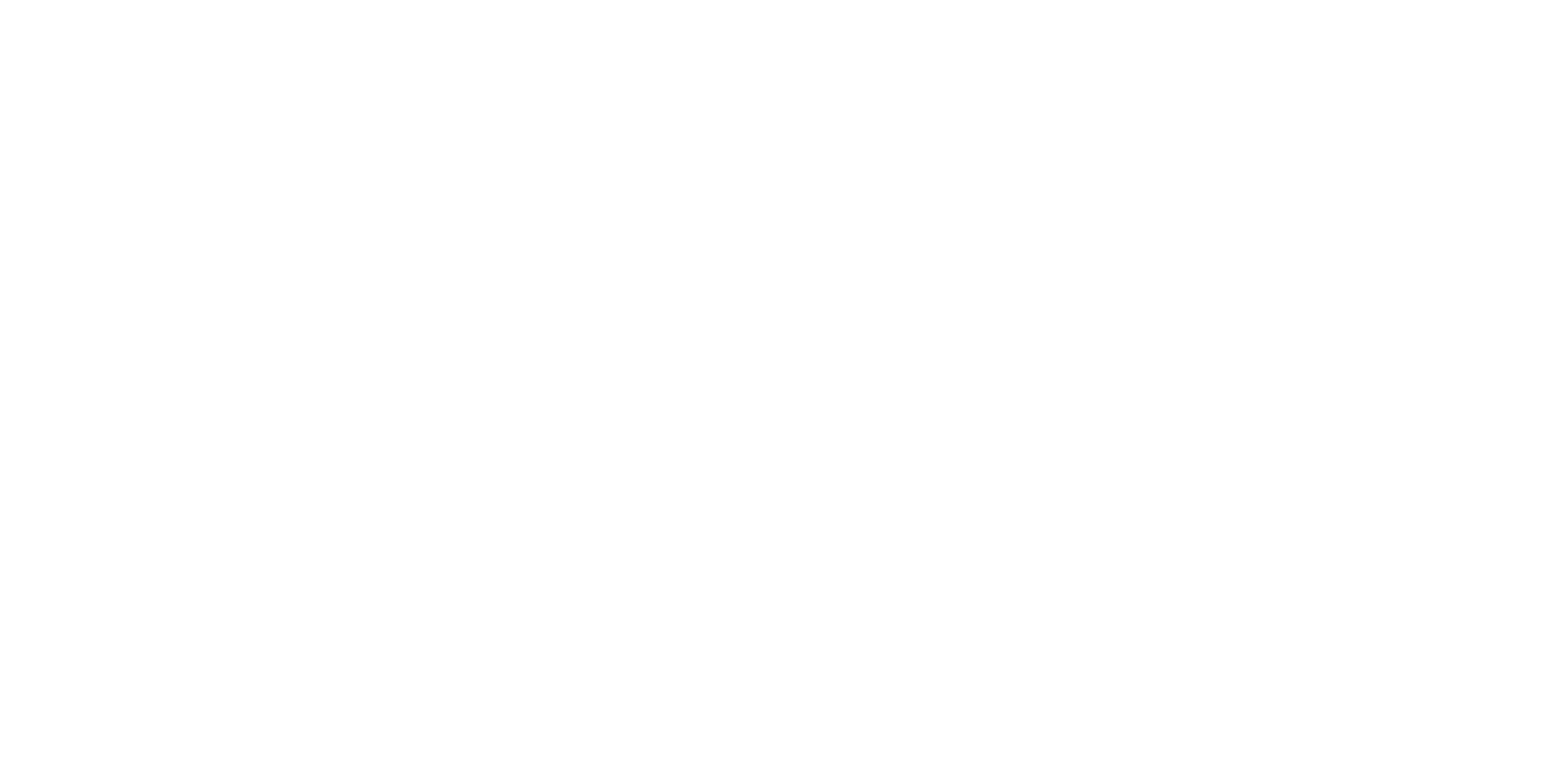 Che gioia! Gesù vivo! Che cosa staranno dicendo i discepoli? 

Prova tu a dire…
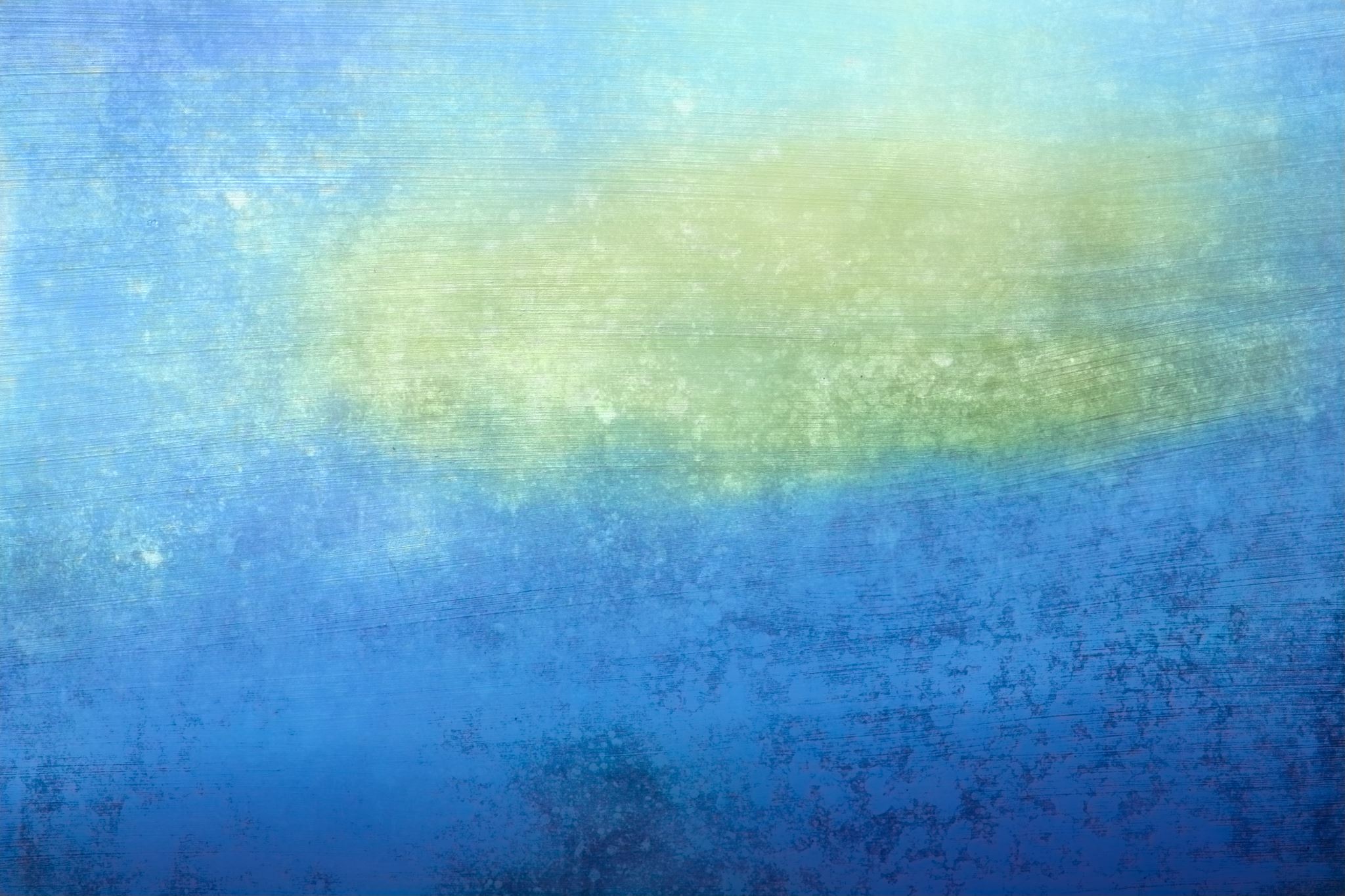 Esempio grande di Gesù risorto sono i Santi. I grandi amici di Dio
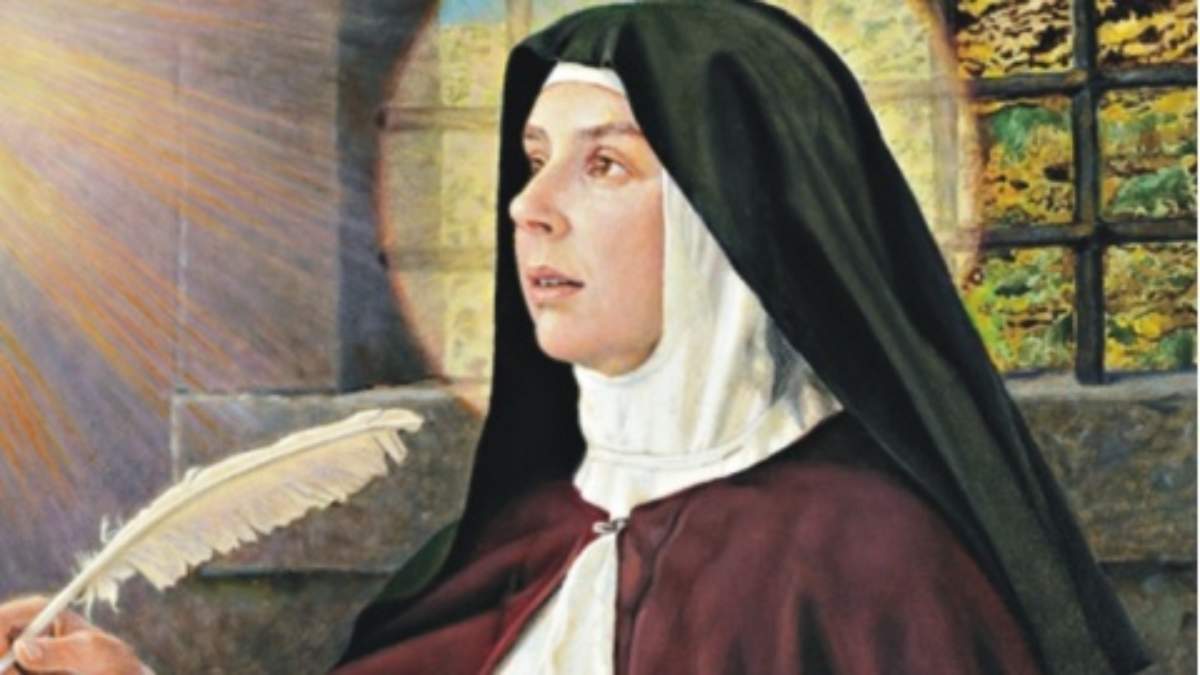 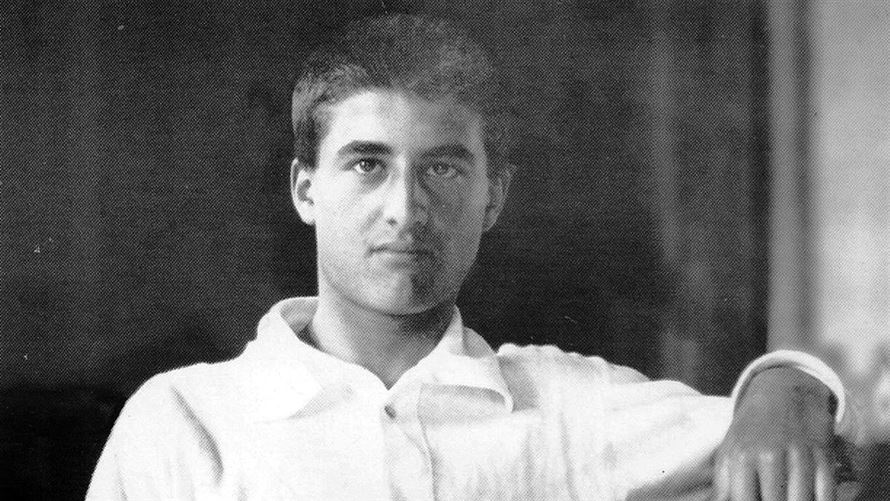 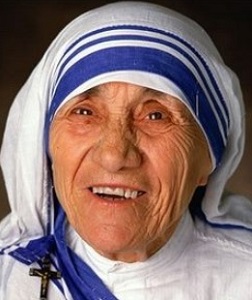 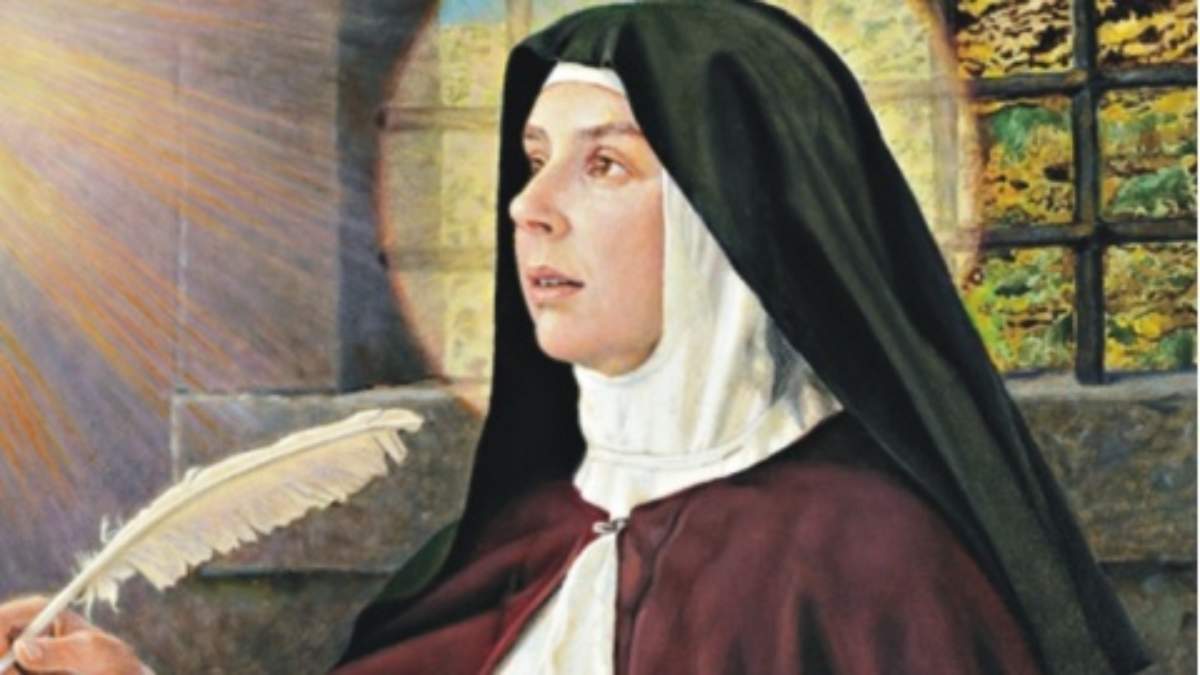 Santa Chiara d’Assisi
SANTA CHIARA D’ASSISI – LA PREGHIERA
Sono Chiara d’Assisi, figlia di Favarone di Offreduccio e di Ortolana. Vengo da una ricca e benestante famiglia. 

La mia piccola città in quegli anni, alla fine del 1100, era rimasta sconvolta da un giovane di nome Francesco che aveva lasciato i beni della sua famiglia e si era spogliato di tutto per vivere il Vangelo e assomigliare a Gesù povero. 

Anch’io ne sono rimasta colpita e sentivo crescere il desiderio di amare solo il Signore. Sono scappata da casa all’età di 18 anni per poter vivere come indicava Frate Francesco. Poi è nato intorno a me un piccolo gruppo di sorelle unite dal desiderio di pregare con tutto il cuore. 

La preghiera è stata sempre la mia forza e la mia gioia. Alle mie sorelle ho sempre consigliato: “Ama con tutta te stessa Colui che tutto si è donato per amore tuo”, perché l’amore di Gesù rende felici. 

La mia festa si celebra l’11agosto.
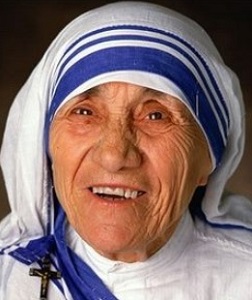 Santa Madre Teresa di Calcutta
SANTA MADRE TERESA – LA CARITA’
Mi chiamo Agnes, ma voi mi conoscete come Madre Teresa di Calcutta. Sono di origine albanese e sono nata nel 1910. 
Sono diventata suora missionaria e sono stata mandata in India. Ho insegnato per diversi anni, ma poi mi sono sentita chiamata di nuovo da Gesù per diventare povera tra i poveri. 

Volevo amare Gesù nella preghiera e nei bisognosi. La carità è stata la via maestra della mia vita, ma spesso ho ripetuto che tutti possiamo amare e anche te dico: “Tanta gente attende proprio il tuo amore” perché noi “Amiamo non nelle grandi, ma nelle piccole cose fatte con grande amore”. 

“Tutto ciò che facciamo è solo una goccia nell'oceano, ma se non lo facessimo l'oceano avrebbe una goccia in meno”. Ho avuto la fortuna di avere accanto a me tante altre suore che hanno dedicato la loro vita per servire Dio nei poveri. 

Nel 1997, dopo una lunga sofferenza, sono salita da Gesù, il mio amato. 

La mia festa è il 5 settembre.
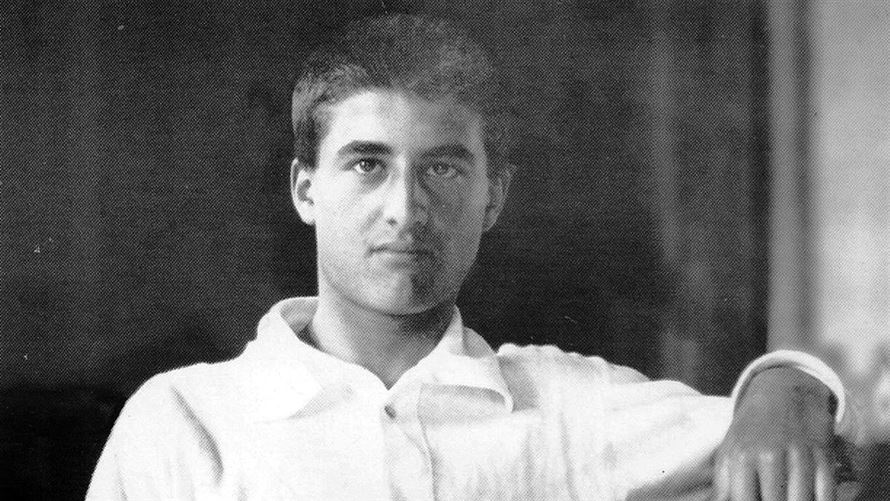 Beato Piergiorgio Frassati
BEATO PIER GIORGIO FRASSATI – LA VITA QUOTIDIANA
Sono Pier Giorgio Frassati. Sono nato a Torino il 6 aprile del 1901. 
In casa mia si stava bene e si viveva comodi, ma io sono sempre stato un po’ ribelle e così a me interessava molto di più la vita della gente semplice e povera. 

Mi piaceva tanto la montagna e, appena avevo tempo, andavo a camminare o ad arrampicarmi. 

Sono sempre stato spiritoso e allegro e ci tenevo molto ai miei amici. Con loro ho fondato “La società dei tipi loschi” per andare in gita e divertirci, ma anche per confrontarci tra noi e per rimanere uniti nel momento del bisogno. 

Ho imparato a fare tutto con impegno: lo studio, l’amicizia, la preghiera, l’attenzione ai bisognosi. Solo chi s’impegna è felice. Mi ripetevo spesso: “Vivere, non vivacchiare”. 

A Torino c’era molta gente che aveva bisogno di un aiuto, di un consiglio, di una visita: spesso andavo a visitarli. Mi sono ammalato a 24 anni e sono salito al cielo, dove ho raggiunto Gesù. 

La mia festa è il 4 luglio.
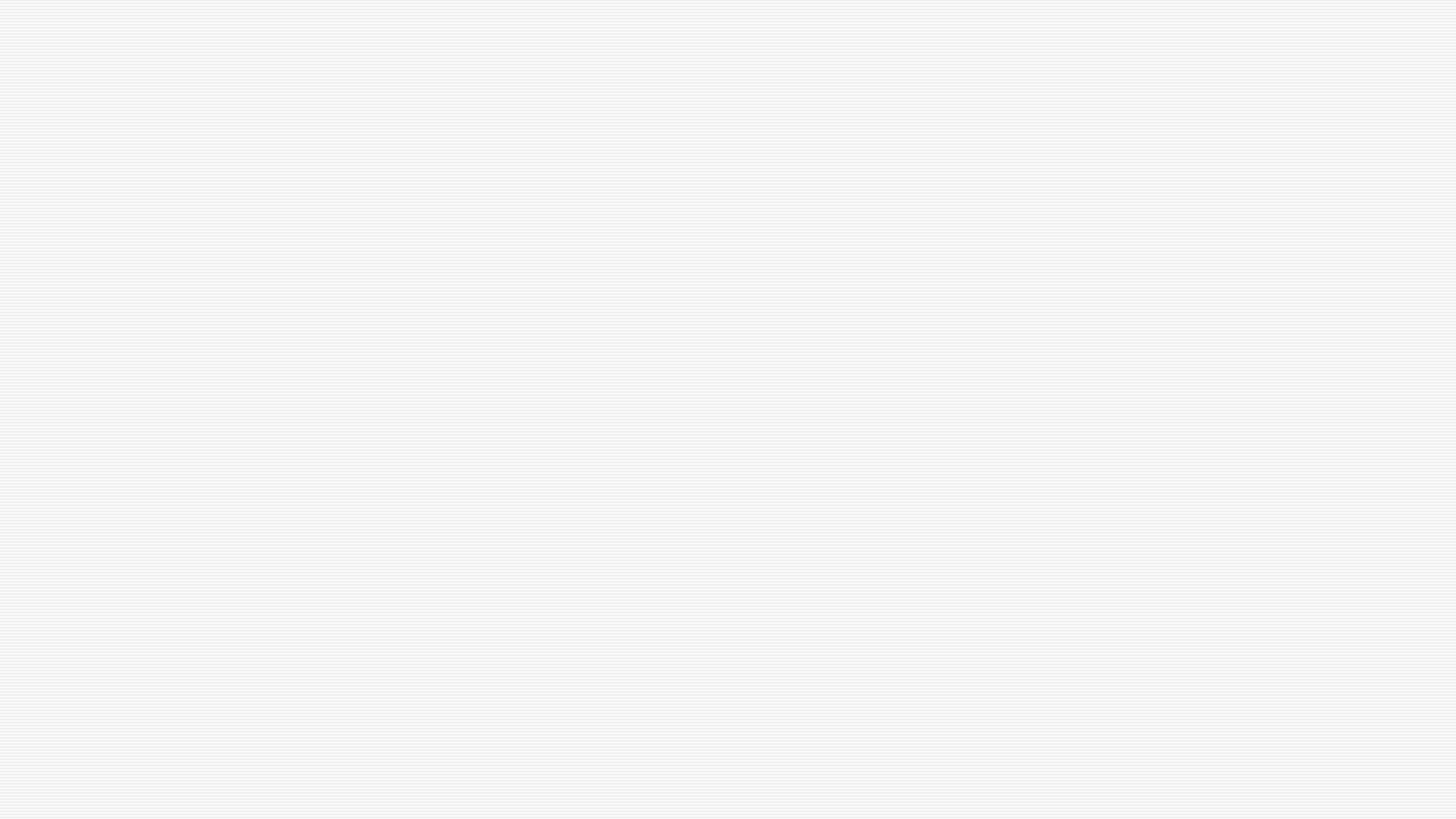 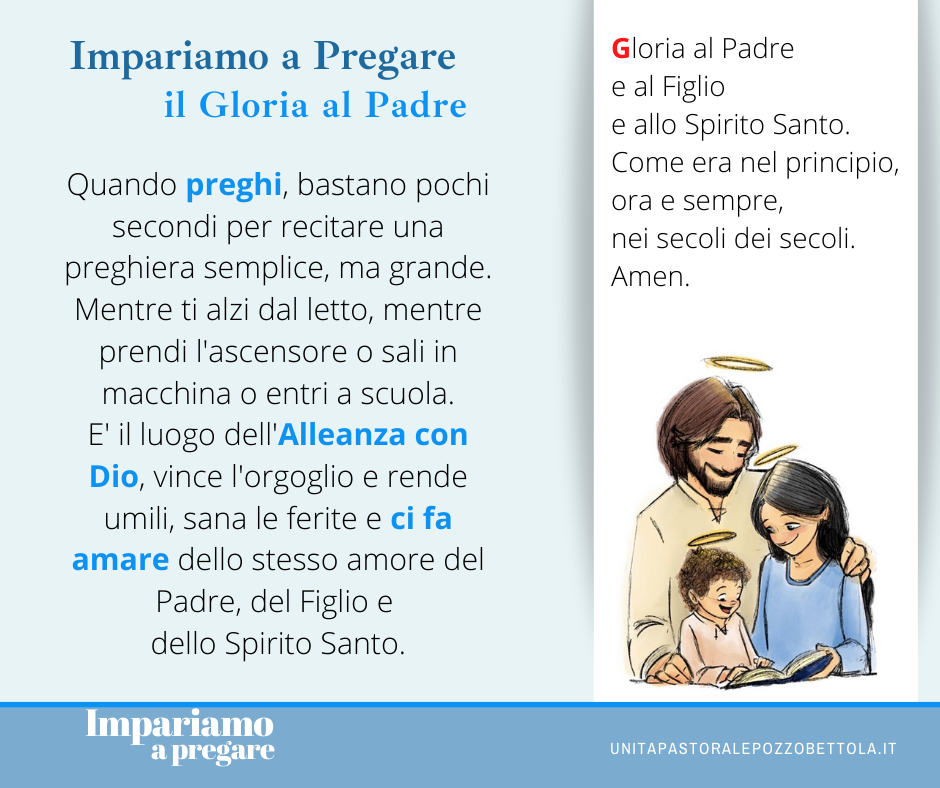 Impariamo una preghiera semplice, ma grande
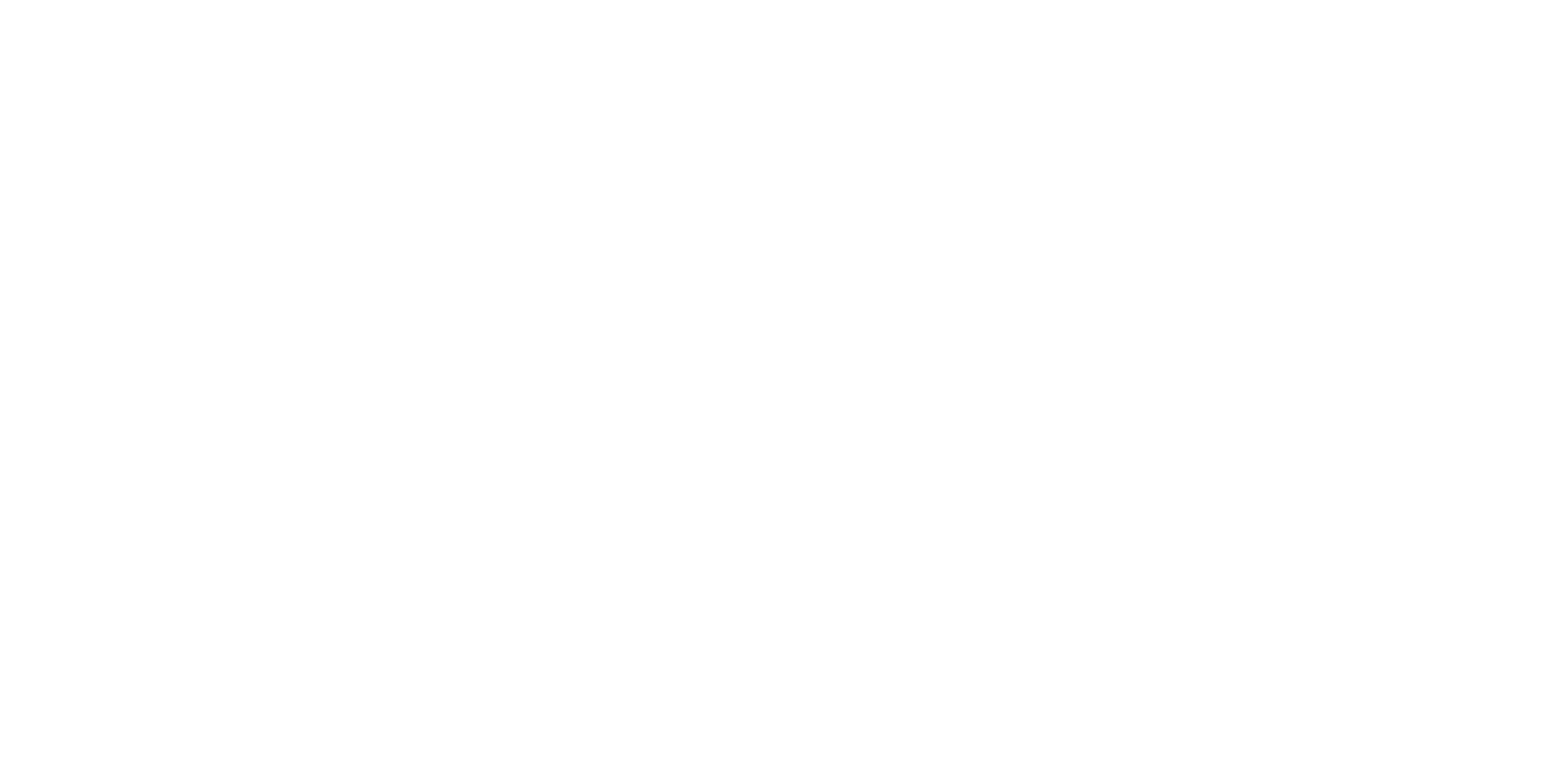 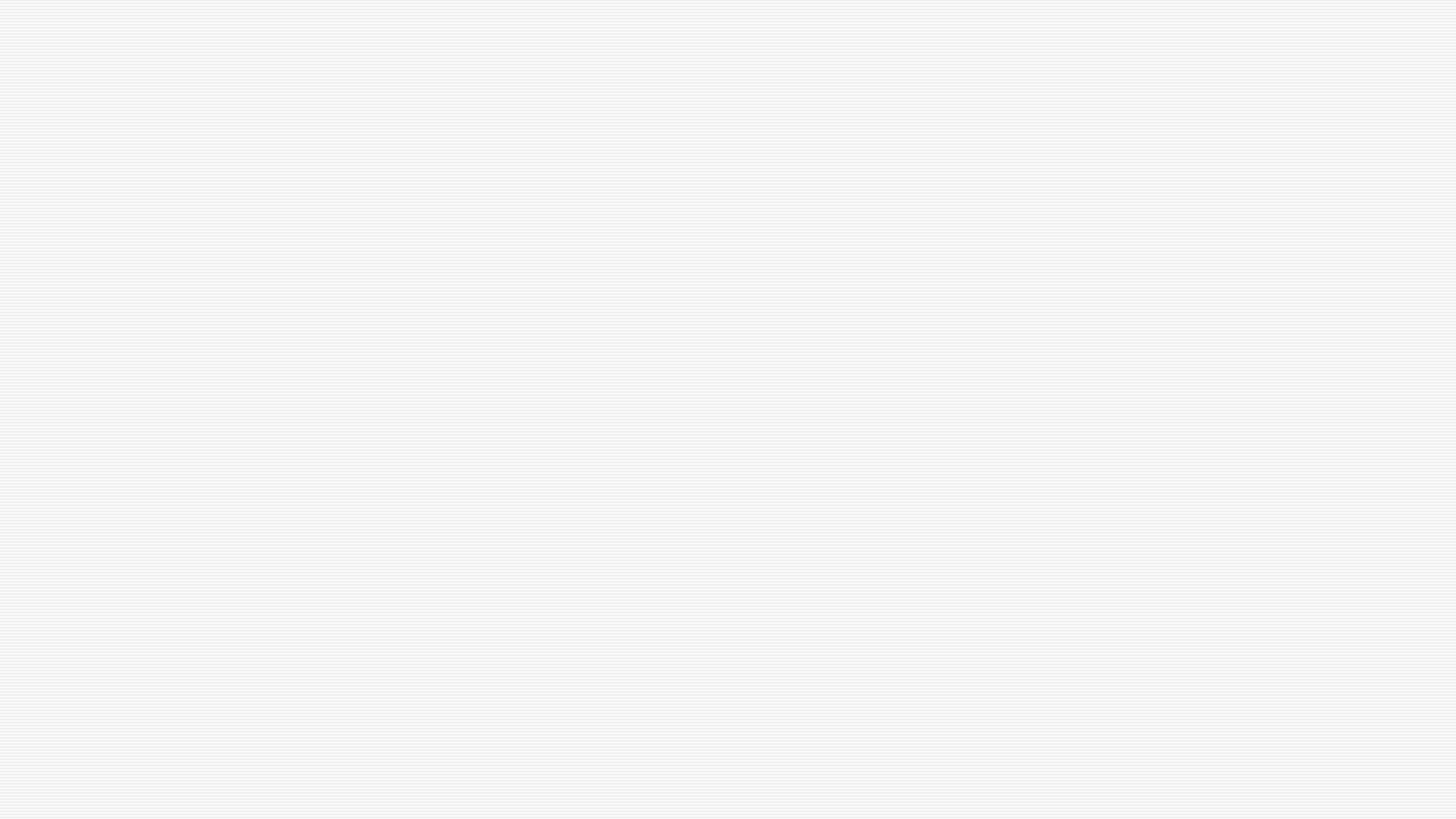 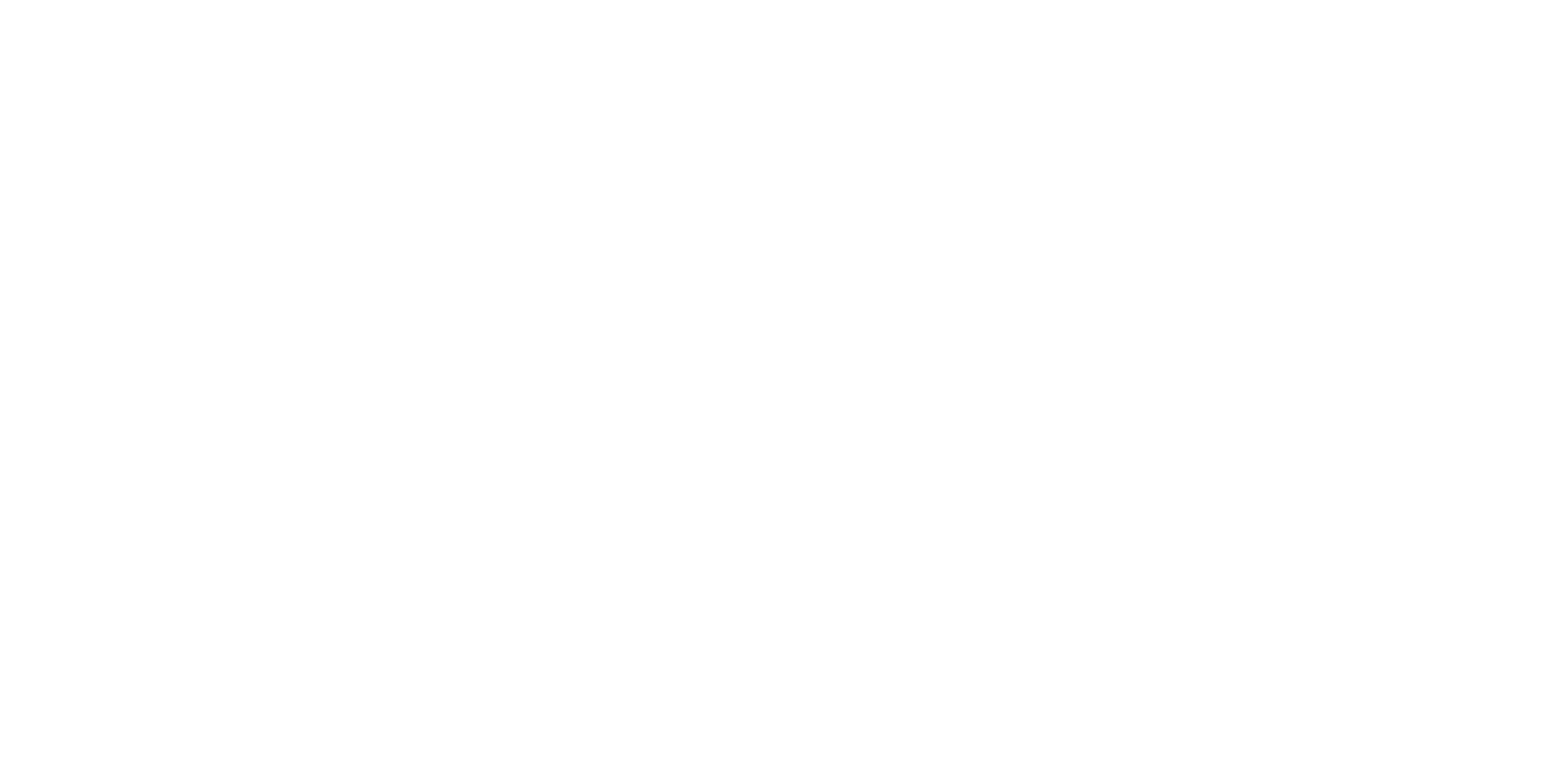